Construction and Properties DepartmentModule 18
1
Overview
The role of Construction and Properties, the guiding legislation and some of the services available to agencies from CAP will be presented.

CAP acquisitions differ from other acquisitions made by the state, and the role expected from state agencies for normal and emergency acquisitions will be shown in this presentation.
     
http://ok.gov/DCS/Construction_&_Properties/index.html
2
Learner Outcomes
Students will:
Recognize the Public Competitive Bidding Act of 1974 and Fair Pay for Construction Act.
Identify which competitive bidders are always awarded construction contracts.
Memorize the components of the Public Competitive Bidding Act.
Recall what a state agency’s emergency declarations will suspend.
Identify the three steps an agency must complete for Public Construction Contract Amounts less than $5000.
Identify the three steps an agency must complete for Public Construction Contract Amounts between $5000.01-$50,000.
Identify the three steps an agency must complete for Public Construction Contract Amounts greater than $50,000.
3
CAP Statutes
Title 61
Public Competitive Bidding Act of 1974
Fair Pay for Construction Act
4
Title 61
Covers everything related to public buildings and public works; creates Construction and Properties. 
Provisions for doing business with Construction and Properties.
Includes Bidding Act of 1974.
Includes Fair Pay for Construction Act (prompt pay) requiring payment in 30 days for construction contracts.
5
Public Competitive Bidding Act
Applies to all public agencies/political subdivisions.
Competitive bidding construction contracts are awarded to lowest responsible bidder.
Provisions for bid notices and contract award.
6
Fair Pay for Construction Act
Contract amounts > $25,000.
Progress payments within 30 days after pay application has been received.
No revisions/reductions without contractor agreement.
7
Construction Services
Public Construction Contract Amounts
Consultants
Statewide Contracts
Emergencies
8
Public Construction Contract Amounts
Less than $5,000
$5,000.01-$50,000
Greater than $50,000
9
Public Construction Contract Amounts 
Less than $5000
Agency may contract directly with contractor.
Pay with Direct PO or P-card.
CAP form M601 and proof of insurance is required.
10
Public Construction Contract Amounts 
$5000.01-$50,000
Agency may issue solicitation and accept three written bids.
Agency creates ePRO REQ (CAP catalogue tree) and submits procurement documents with CAP form M701.
CAP issues contract, PO and Notice to Proceed.
11
11
Public Construction Contract Amounts 
Greater than $50,000
Agency creates ePRO REQ (CAP catalogue tree) and submits CAP form M701 and any sealed plans or specs.
CAP publicly bids and agency awards to lowest responsible bidder after reviewing bid tab.
CAP generates contract and requests bonds and insurance from contractor and manages contract and project.
12
Consultants
IDIQ – Indefinite Delivery, Indefinite Quantity – program accessible by any agency to request complete design and abatement services.
Qualification-based selection, fees negotiated after consultant contract award.
Construction managers to assist with large, complex project planning, needs OMES approval.
13
Statewide Contracts
Complete purchasing solution.
Line item prices are publicly bid and awarded to lowest responsible bidder.
Roofing, paving, elevator maintenance, etc.
14
Emergencies
Sudden unforeseen occurrence, threat to health or safety of employees or public.  
Governing board/chief administrative officer must declare and report to CAP director within 10 days of declaration.
Suspends requirement for bidding; remainder of act – contracts, insurance, bonds – applies.
15
Recap and Questions
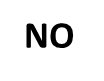 YES
16
CONTINUE TO MODULE #19
17